GrossmontWebsite Redesign
Preliminary Project Wireframes - Version 1


December 6, 2013
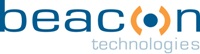 Terms & Definitions
Accordion-- Specialized content area that opens to display information in expand/contractible rows.  This feature is available in the standard and landing page templates; please see applicable slides in the wireframes for examples.
Bucket--  Specialized content area to display information in boxes with headings and specifically sized photos. This feature is available in the standard and landing page templates; please see applicable slides in the wireframes for examples.
Business Requirements– This document defines the high-level needs and features of the project by focusing on the capabilities needed by the Stakeholders of the project and the Target Users.
CMS / Content Management System– CMS is a term for software that allows you to maintain the content of your site without affecting the graphical templates and/or having to know HTML code.  There are many packages in this space, in a wide range of price points, but Beacon has selected “Cascade Server” for its content management system and is a close partner with its developer– Hannon Hill.  Several members of Beacon’s staff work closely with Hannon Hill on product reviews, suggestions and enhancements and Justin Klingman speaks annually at their user conference.
Content-- All text, images, tables, photos, etc. that make up the web site, but not the layout or graphical elements such as the background or navigation links.
Content Matrix– This document itemizes every page in the new site and its relationship to other pages in the navigational structure as well as the source of the content to populate the new page (usually either a URL of the current website page OR a Word document containing rewritten content).
Features– Specific functionality available within one or more templates.  For example, the ability to display an interactive Google Map is a “feature” available in the standard and landing page templates.
Graphical Design– Graphics and color scheme that make up the visual appearance of the website.  The new graphical design of the Grossmont and Cuyamaca websites was approved before Beacon Technologies was involved in the project and was used as the basis for the development of the mini sites.
iFrame--  An HTML page or application embedded within the content area of the new website design.  Allows content editors to display information or data housed outside of Cascade within the website.  However, the source page should not contain any navigational or 
Layout / Page Layout– The way the different elements on the page are arranged, including header, footer, content areas, navigation, etc.
Responsive Design– Used to address the ever-changing landscape of devices, browsers, screen sizes and orientations, responsive design incorporates flexible, fluid and adaptive page layouts that adapt to almost any screen size.
Site Hierarchy– A design document representing a general organizational structure of the top two or three tiers of the site in a hierarchical / flow-chart type format.
Spectate– Software that integrates with Cascade Server that allows content editors to create web-based forms to be displayed on their web pages.
Template– A unique page layout available within Cascade Server.  A template is the basic shell with some standard and optional features for a page.  It is used to create specific pages while maintaining a consistent “look” across the internal pages of the site.  Examples of anticipated templates for the Grossmont and Cuyamaca sites are the following (which will be documented in the forthcoming slides of the wireframes document): Homepage, Landing Page, Standard Page, Faculty, Newsletter, Calendar, News, Committees, Photo Gallery, Page Not Found, Search Results.
UAT (User Acceptance Testing)– Also known as “end user testing,” this is the phase of the project where the client tests the site in a “real world” environment.  We have specially designated test servers at Beacon that allow you to view the site exactly as it will appear in Production, without opening it up to the public yet.  Depending on the size of the project, we try to reserve at least a week (and usually two or more!) for this process, to make sure that we have met your expectations for the project.
Widget—A reusable feature of a template that can be created in a shared location and used on more than one page.  For example, an administrator could create a video widget (including the text title, thumbnail image and Youtube video id of a specific video) in a folder and multiple website editors could select that widget from a list to display it on their page as well, without having to provide all the previously mentioned text, image and video id information.
Wireframes— Also known as “conceptual page layouts,” this is a visual representation the skeletal framework of key elements of the website, including arrangement of the website content, navigational systems, header, footer, etc.
12/6/2013
Proprietary & Confidential
2
Proposed Site Templates
Home
Landing
Standard
Faculty
News
Newsletters
3
Proprietary & Confidential
12/6/2013
Home Page
4
Proprietary & Confidential
12/6/2013
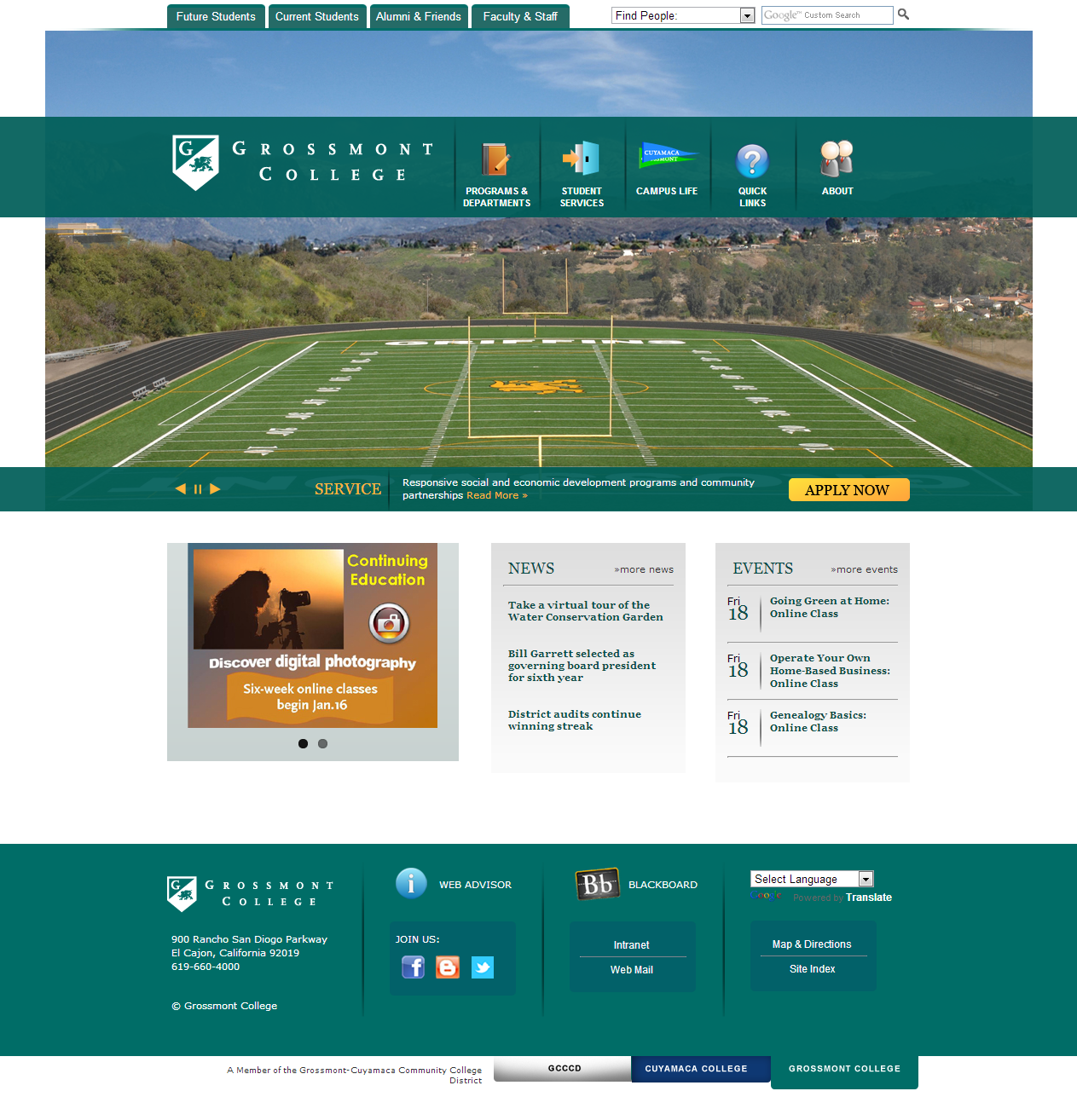 Ability to link “Read More” link in caption text to internal or external page or file
Multiple images with caption text auto-rotate
Featured area auto rotates up to 8 slides.  Arrows under slide for navigation.
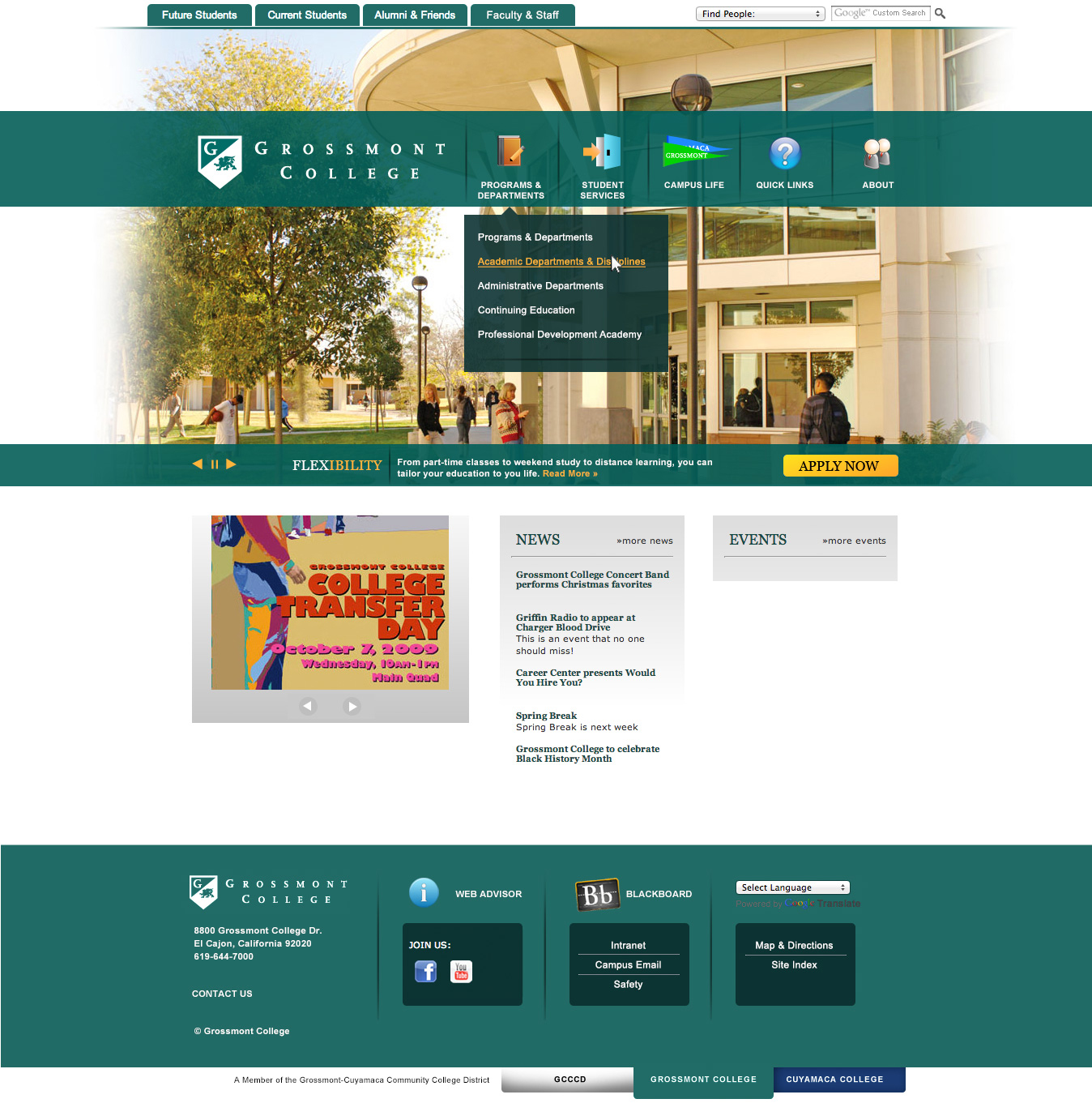 Opens in same tabs/windows
Drop Menu – Design Option 1 (Tier 2 pages only)
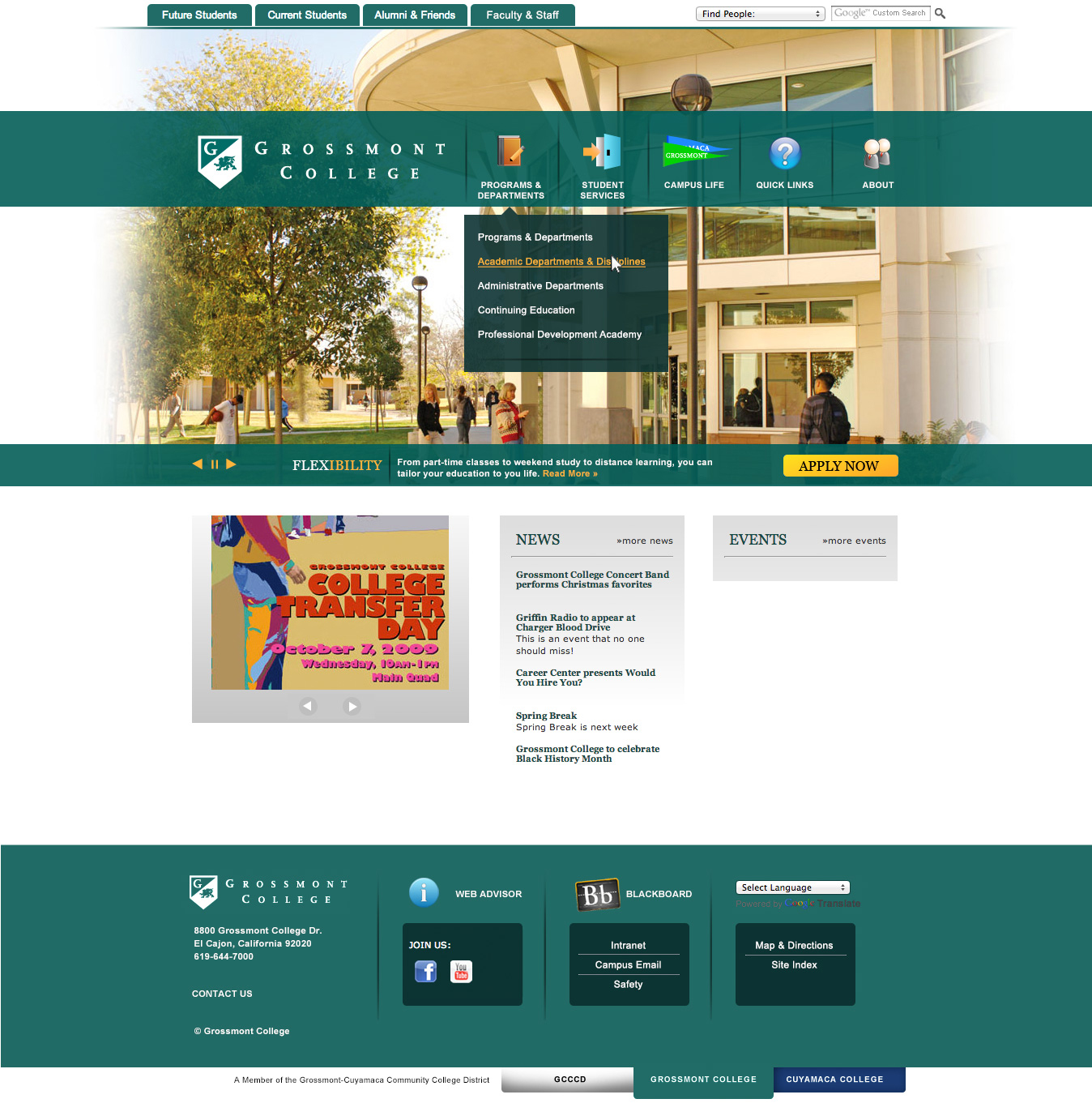 Proprietary & Confidential
6
12/6/2013
Drop Menu – Design Option 2 (Tier 2 and 3 pages)
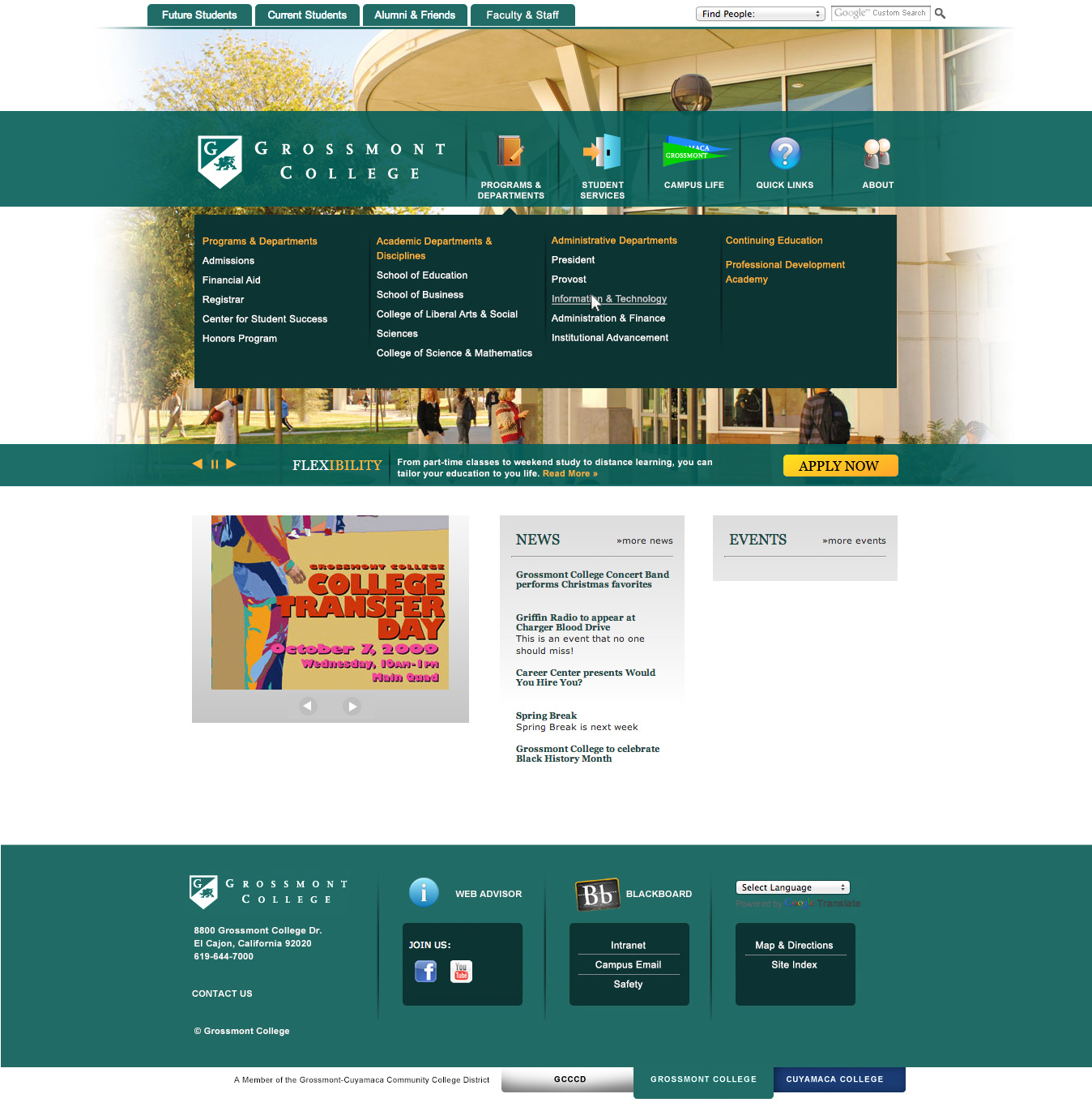 7
Proprietary & Confidential
12/6/2013
Landing Page
8
Proprietary & Confidential
12/6/2013
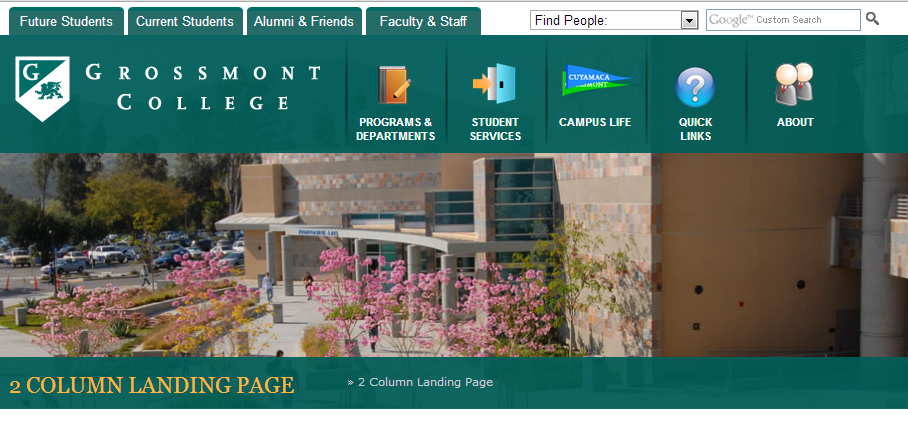 Large banner image above page title is only difference between  landing and standard templates – Generally used for major section home pages like “Admissions”
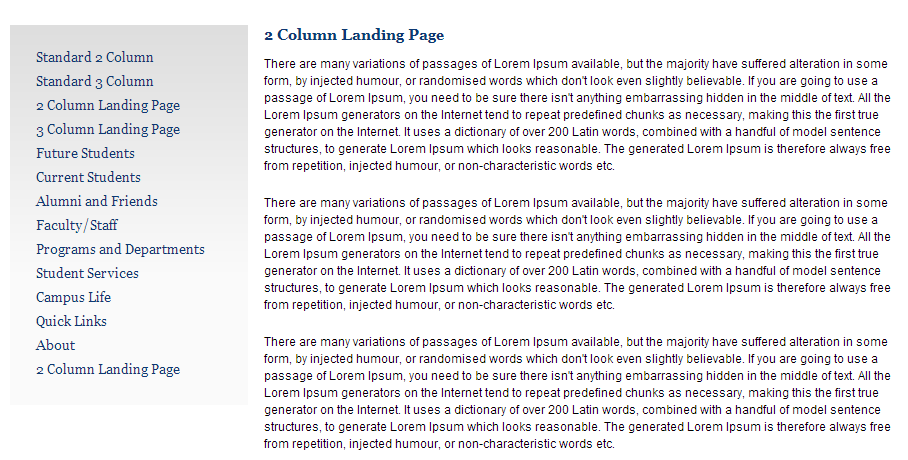 9
Proprietary & Confidential
12/6/2013
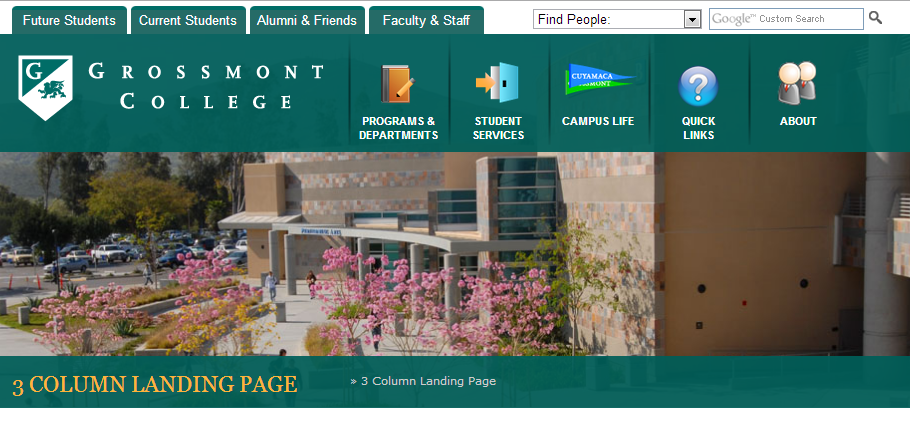 Landing page with optional right column
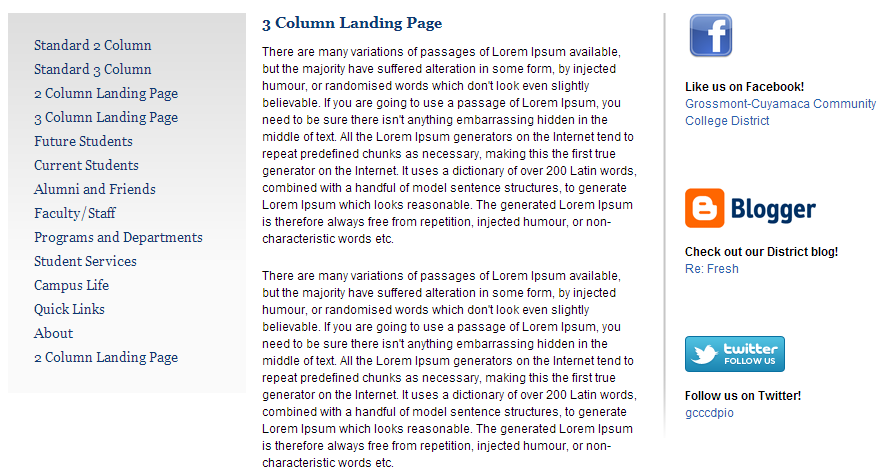 10
Standard Page
11
Proprietary & Confidential
12/6/2013
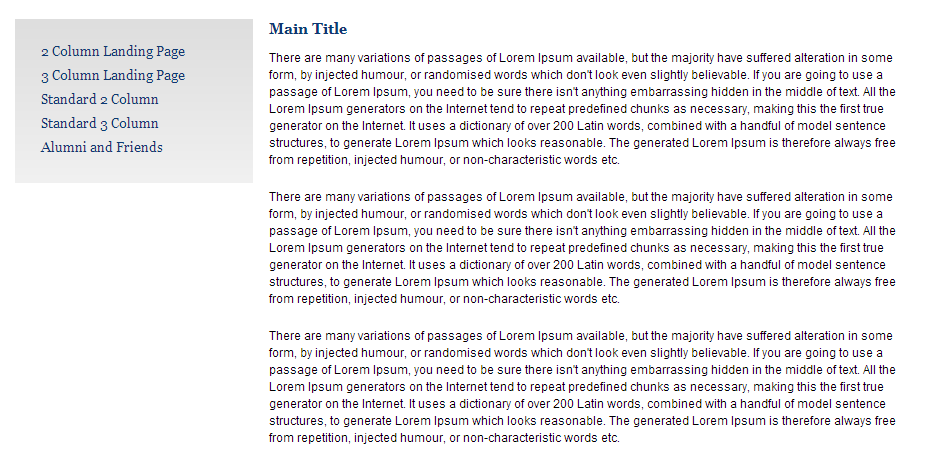 Standard 2-column page with no optional features enabled
Standard 2-column page with accordion enabled
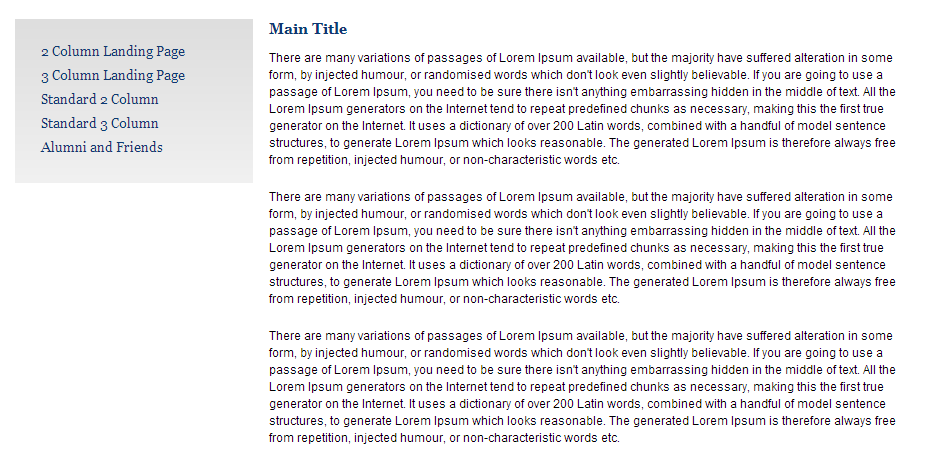 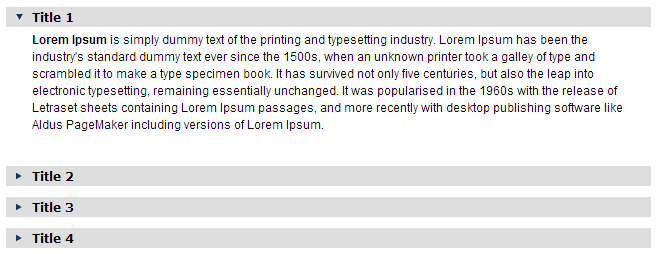 Standard 2-column page with buckets enabled
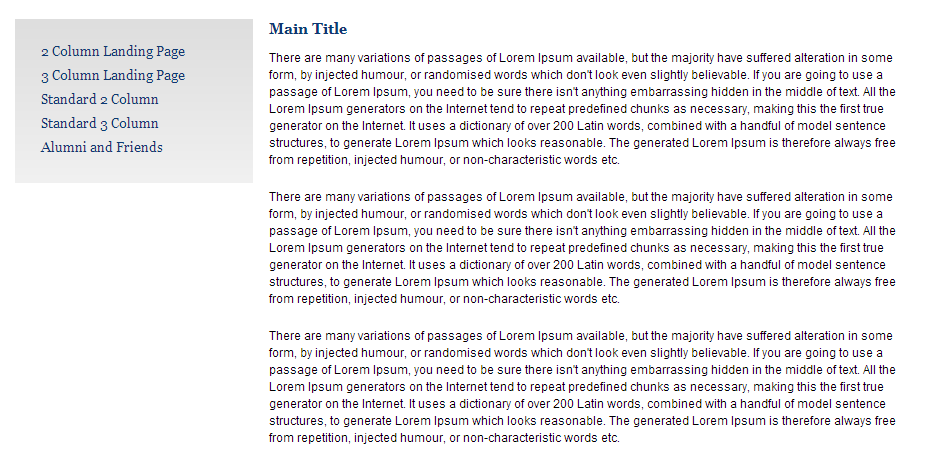 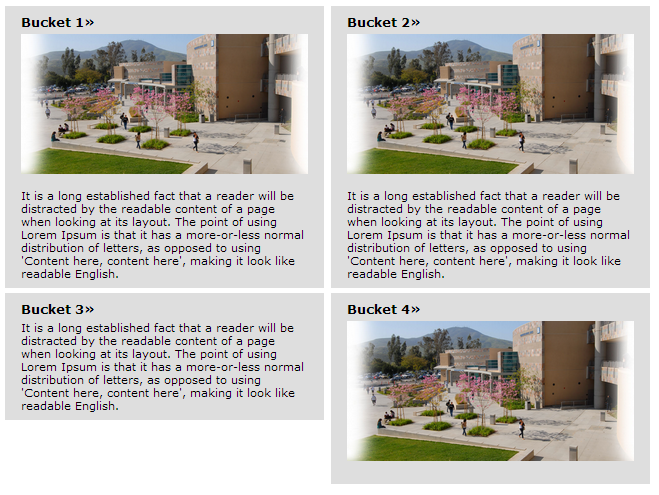 Standard 2-column page with iframe enabled (3rd party application)
Directory

Intro text (within Cascade page…
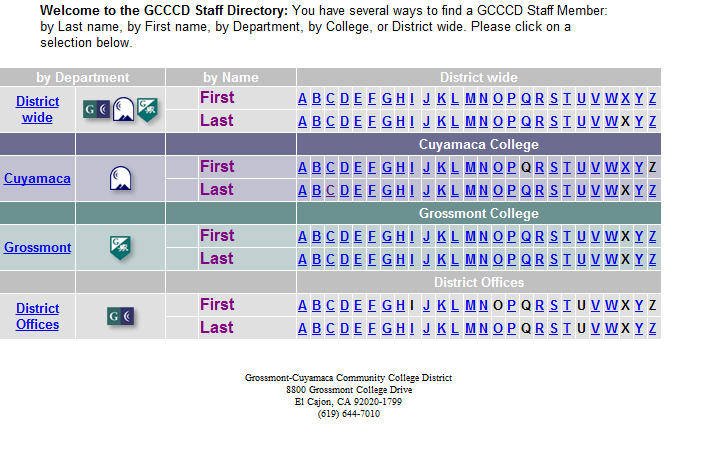 Standard 2-column page with Spectate form enabled
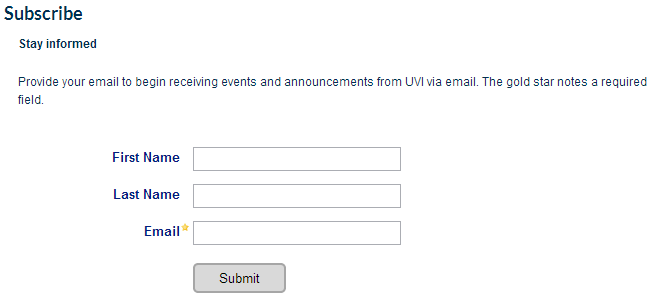 Standard 2-column page with Google map feature enabled.  Latitude, Longitude, Address and Pop-up text entered in Cascade.
Our Campus

Here is some introductory text about our campus.  See the map below for more information…
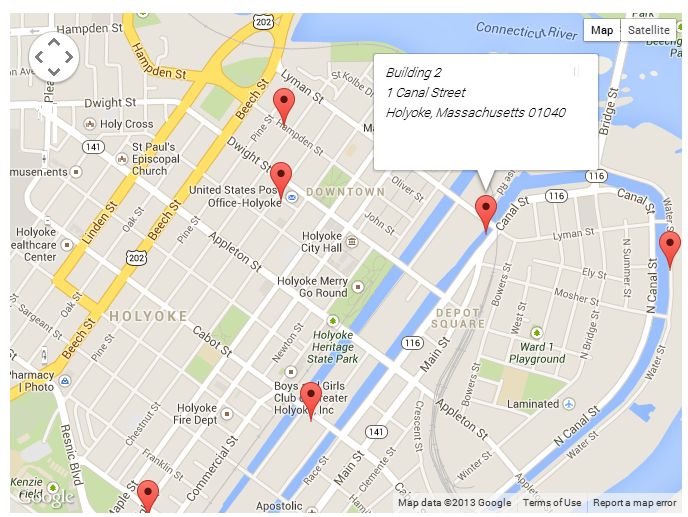 Proprietary & Confidential
17
12/6/2013
Standard page with optional right column
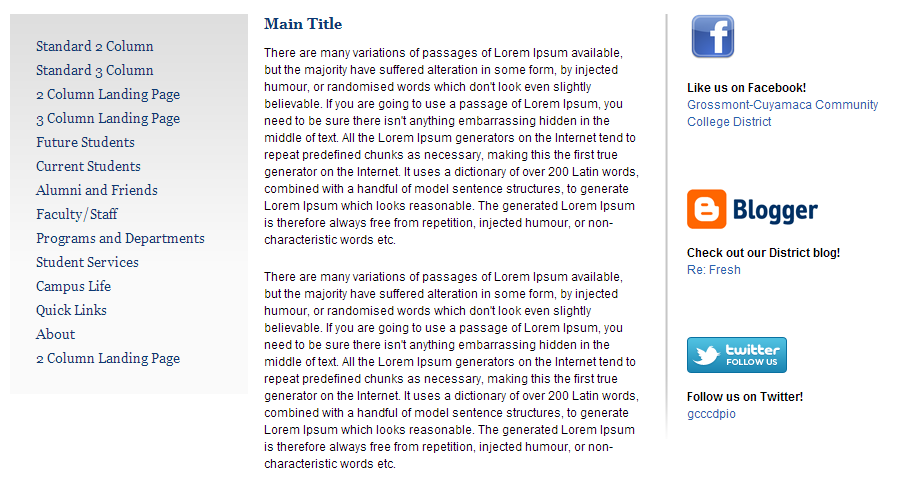 Faculty Pages
19
Proprietary & Confidential
12/6/2013
Academic Programs
Programs of Study
Transferability
Courses
Continuing Education
Online Courses
Our Faculty
College Catalog
Academic Calendar
Our Faculty
Introductory text here…
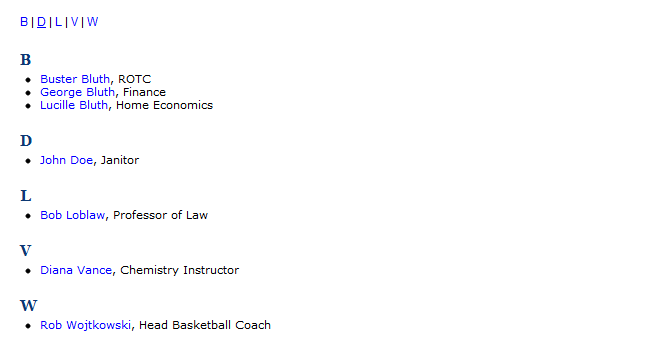 Introduction
This is descriptive introductory text about this professor.  The quick brown fox jumps over the lazy dog. The quick brown fox jumps over the lazy dog. The quick brown fox jumps over the lazy dog. The quick brown fox jumps over the lazy dog. The quick brown fox jumps over the lazy dog. 

The quick brown fox jumps over the lazy dog. The quick brown fox jumps over the lazy dog. The quick brown fox jumps over the lazy dog. The quick brown fox jumps over the lazy dog. The quick brown fox jumps over the lazy dog.
12/6/2013
20
Standard Faculty info box displayed at the top of all faculty pages
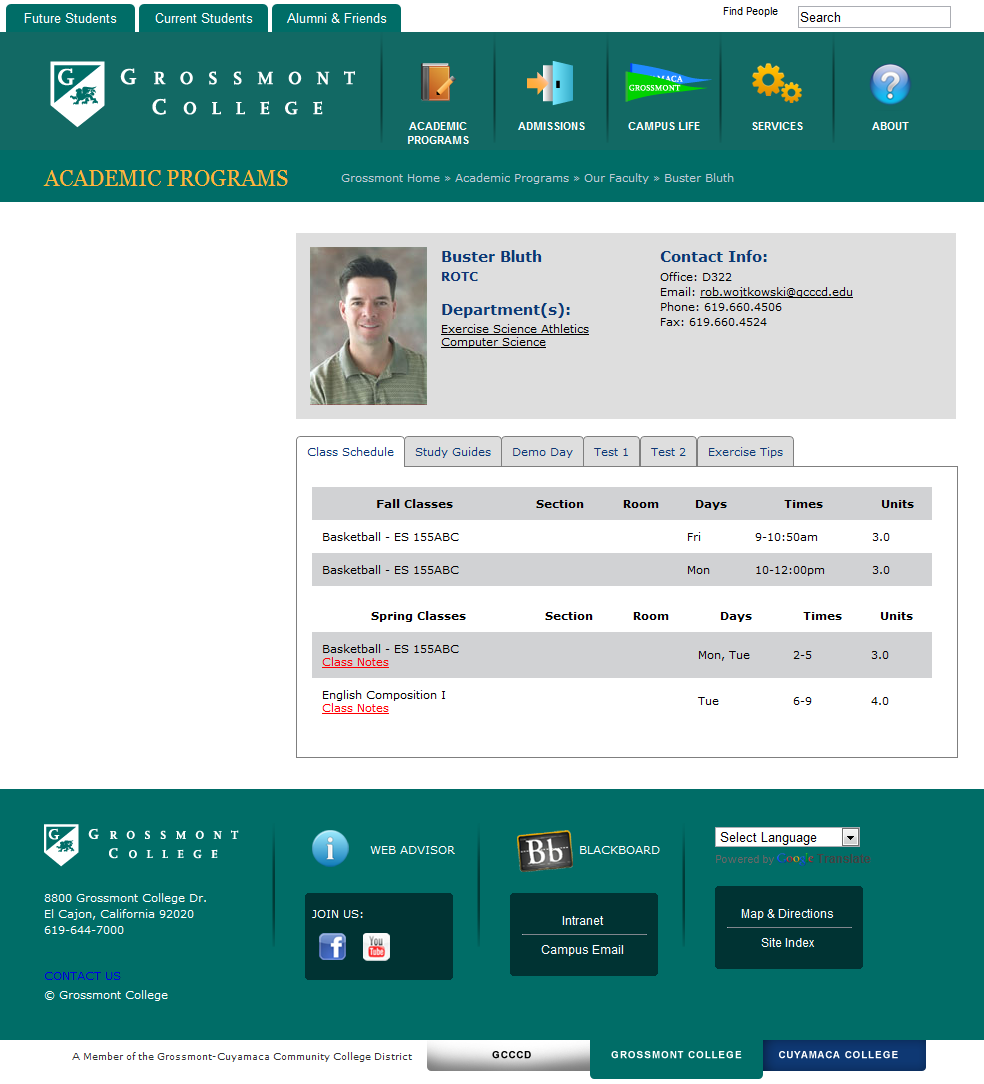 Academic Programs
Programs of Study
Transferability
Courses
Continuing Education
Online Courses
Our Faculty
    Lucille Bluth
       Introduction
       Class Schedule
       Study Guides
       Demo Day
       Test 1
       Test 2
       Exercise Tips
       Personal Website
College Catalog
Academic Calendar
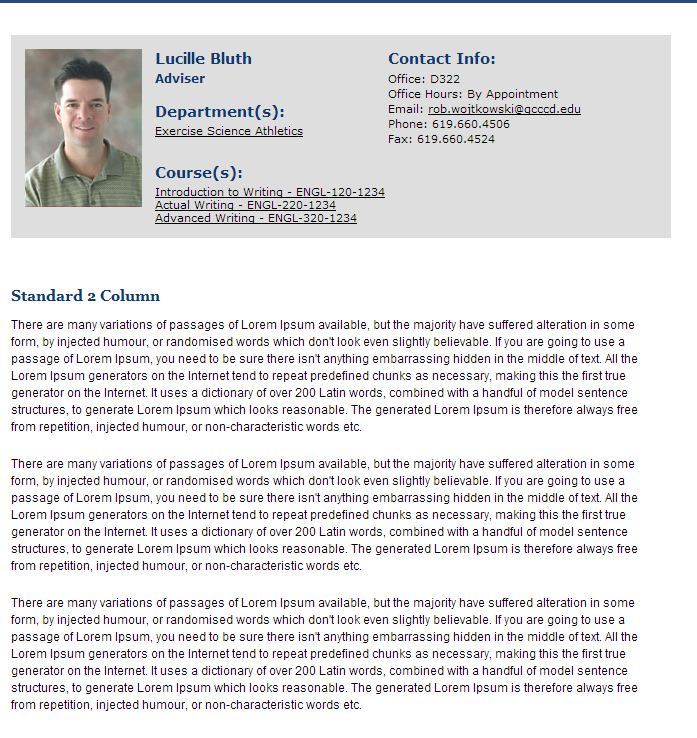 Below Top Box to include WYSIWYG for additional info such as an Introduction or Biography
Proprietary & Confidential
12/6/2013
21
Academic Programs
Programs of Study
Transferability
Courses
Continuing Education
Online Courses
Our Faculty
    Lucille Bluth
       Introduction
       Class Schedule
       Study Guides
       Demo Day
       Test 1
       Test 2
       Exercise Tips
       Personal Website
College Catalog
Academic Calendar
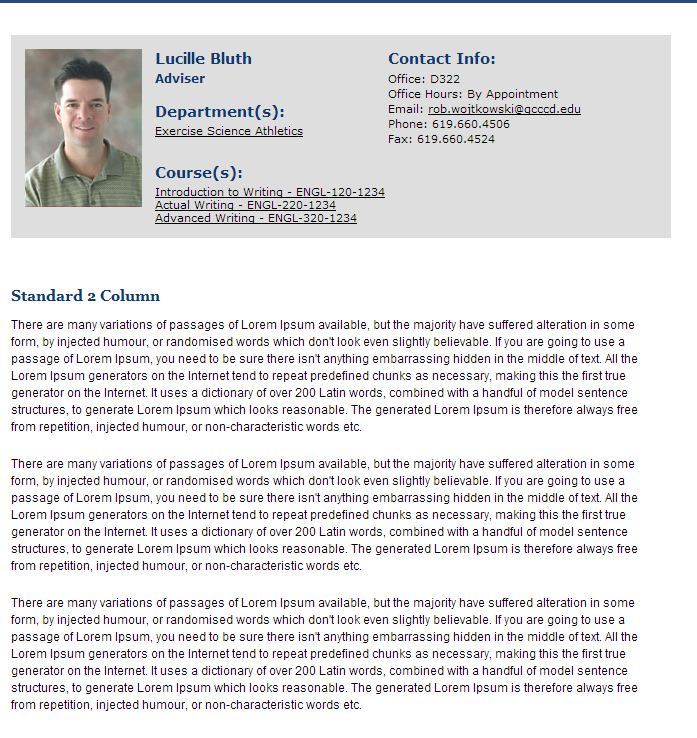 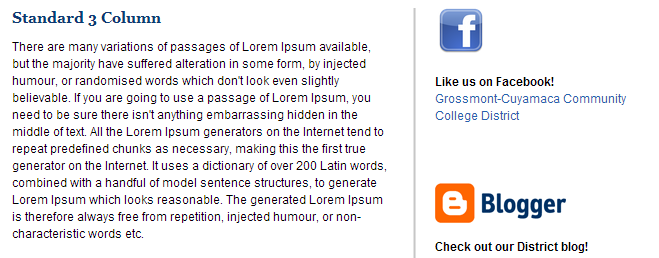 Ability to create and/or link to unlimited number of sub pages in left navigation, external websites or files (PDF, Word, etc.)
Faculty sub-page example
Proprietary & Confidential
12/6/2013
22
News
23
Proprietary & Confidential
12/6/2013
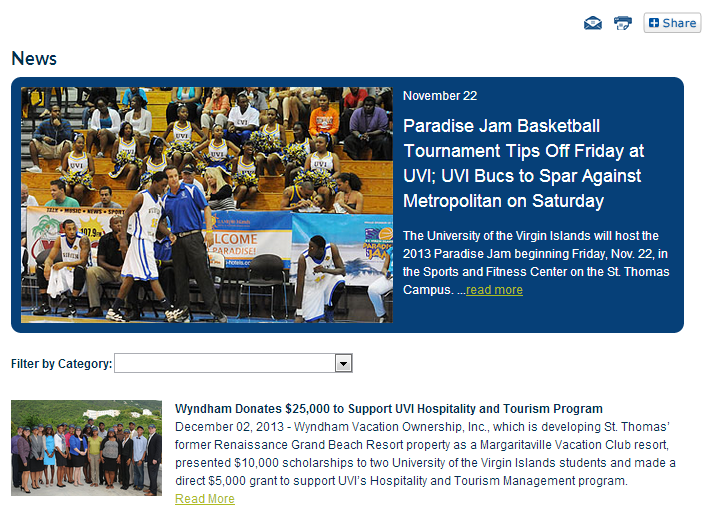 About Library
About
Fast Facts
Our Campus
Policies
Message from the President
Mission & History
Accreditation
Support Grossmont/Cuyamaca
Directory
News
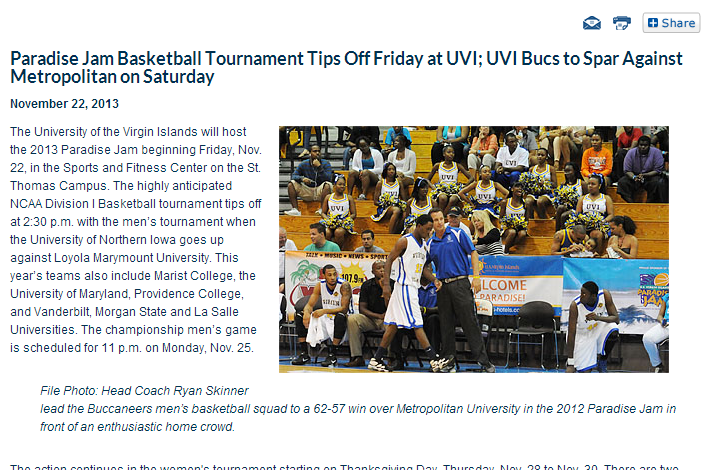 About Library
About
Fast Facts
Our Campus
Policies
Message from the President
Mission & History
Accreditation
Support Grossmont/Cuyamaca
Directory
News
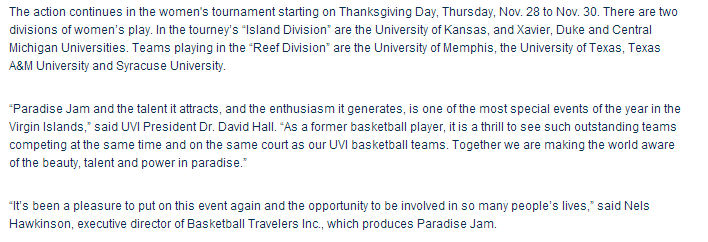 Newsletters
26
Proprietary & Confidential
12/6/2013
Newsletters
E-Grossmont
  Current Issue:  Volume 12,  July 2012
  Previous Issues
- 2012
   Volume 12, January 2012
   Volume 12, February 2012
   Volume 12, March 2012
   Volume 12, April 2012
   Volume 12, May 2012
   Volume 12, June 2012
+ 2011
+ 2010
+ 2009
+ 2008
+ 2007
+ 2006
+ 2005
About Library
About
Fast Facts
Our Campus
Policies
Message from the President
Mission & History
Accreditation
Support Grossmont/Cuyamaca
Directory
Newsletters
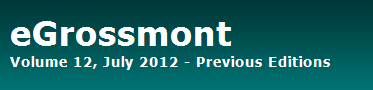 Each link opens in a new window in the same format as on current site.  Past issues displayed in expand/contract-able lists
Campus Scene
Current Issue:  Volume 12,  Spring 2012
  Previous Issues
2011
Winter
Summer
+ 2010
+ 2009
+ 2008
+ 2007
+ 2006
+ 2005
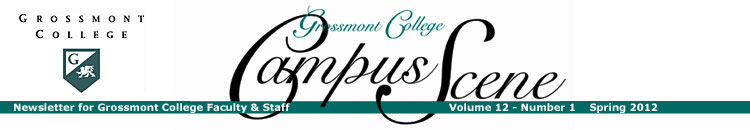 12/6/2013
Emergency Status Messages
28
Proprietary & Confidential
12/6/2013
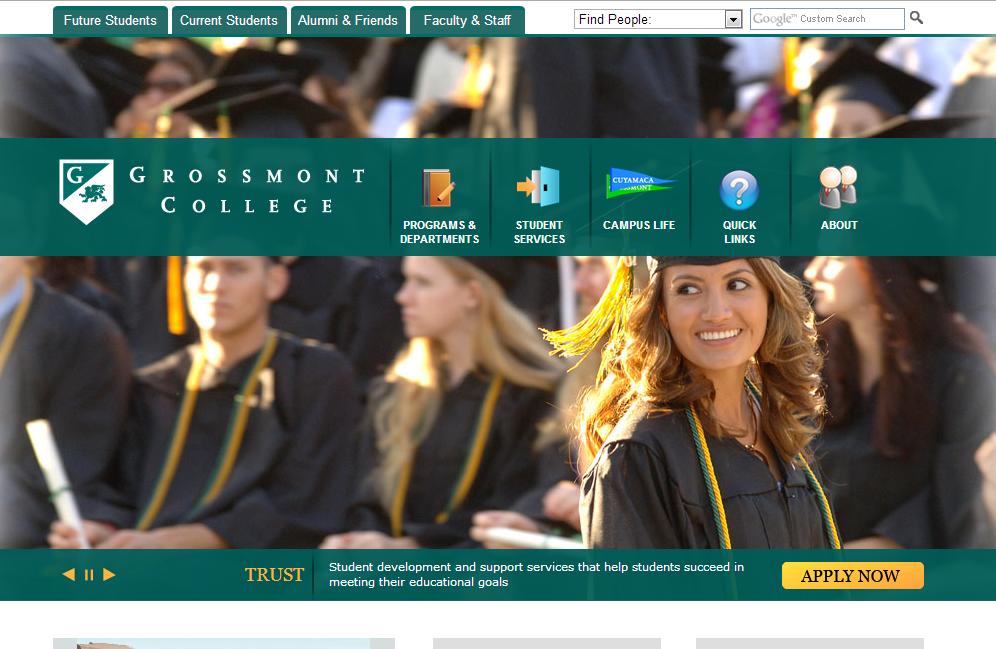 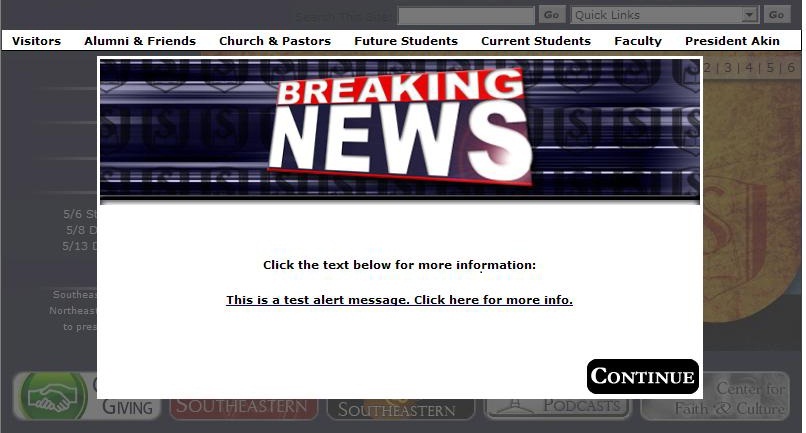 Emergency message option #1: Message appears on every page of the site.  Once closed by visitor, is not displayed again to that visitor unless message is changed.
29
Proprietary & Confidential
12/6/2013
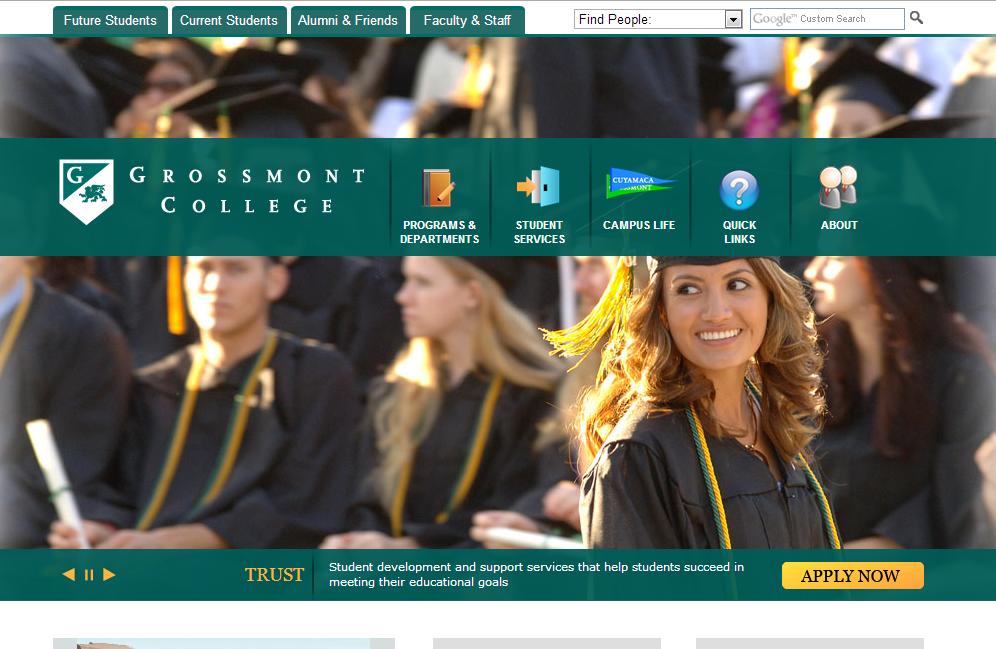 Emergency Alert:  There has been a water main break at 1st and Main Streets and all traffic has been diverted.
Emergency message option #2: Message appears on every page of the site.  Does not have to be closed by visitor.  Same message displayed on every page until turned off or changed by administrator
30
Proprietary & Confidential
12/6/2013
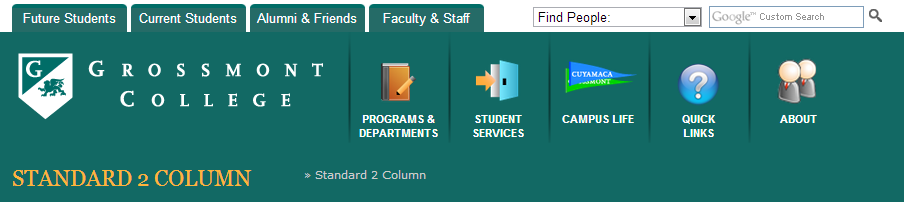 Emergency Alert:  There has been a water main break at 1st and Main Streets and all traffic has been diverted.
About Library
About
Fast Facts
Our Campus
Policies
Message from the President
Mission & History
Accreditation
Support Grossmont/Cuyamaca
Directory
News
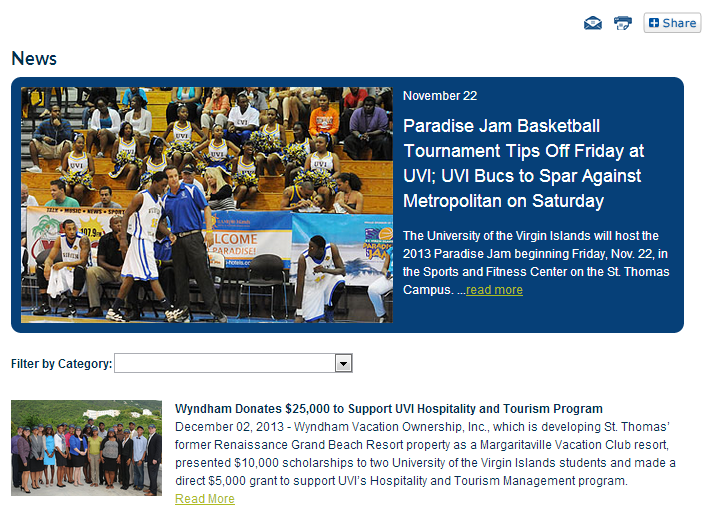 Emergency message option #2: Message appears on every page of the site.  Does not have to be closed by visitor.  Same message displayed on every page until turned off or changed by administrator
31
Proprietary & Confidential
12/6/2013
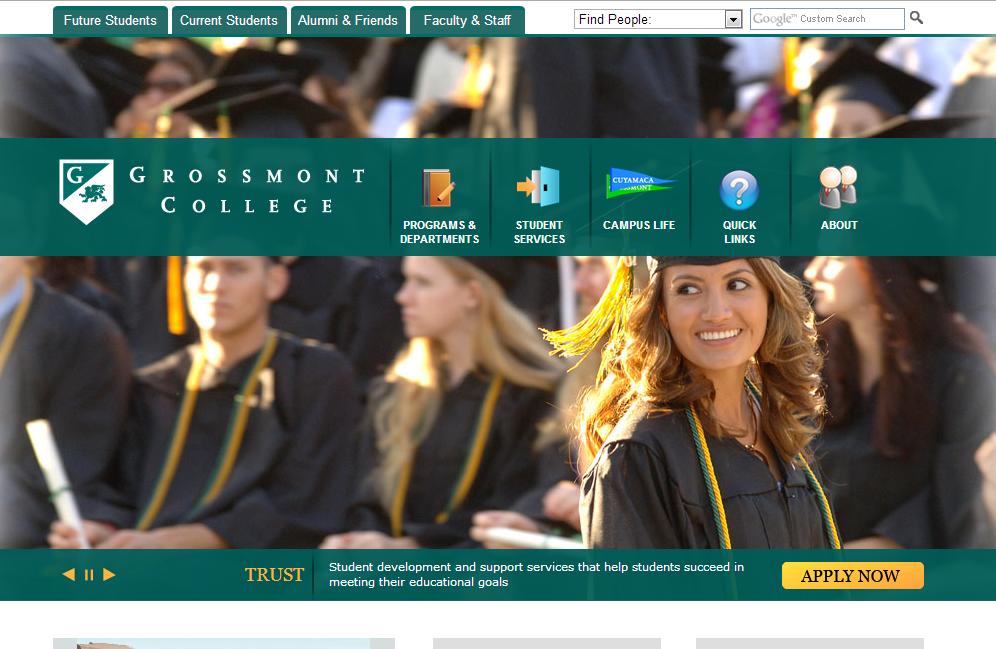 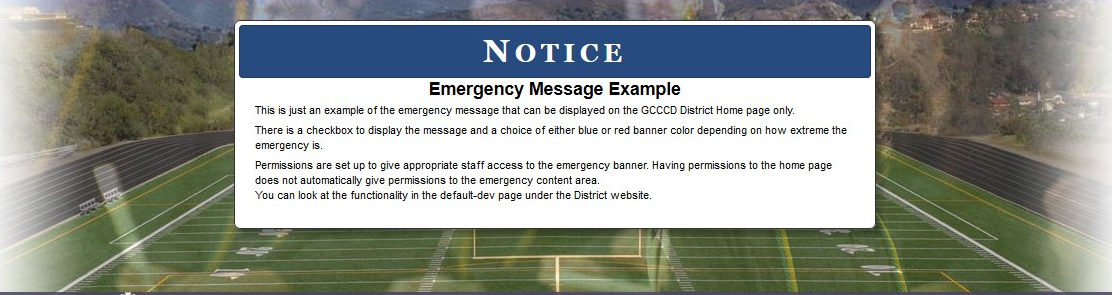 Emergency message option #3: Message only displayed on home page. .  Does not have to be closed by visitor.  Same message displayed  until turned off or changed by administrator
32
Proprietary & Confidential
12/6/2013
Widgets
33
Proprietary & Confidential
12/6/2013
About Library
About
Fast Facts
Our Campus
Policies
Message from the President
Mission & History
Accreditation
Support Grossmont/Cuyamaca
Directory
News
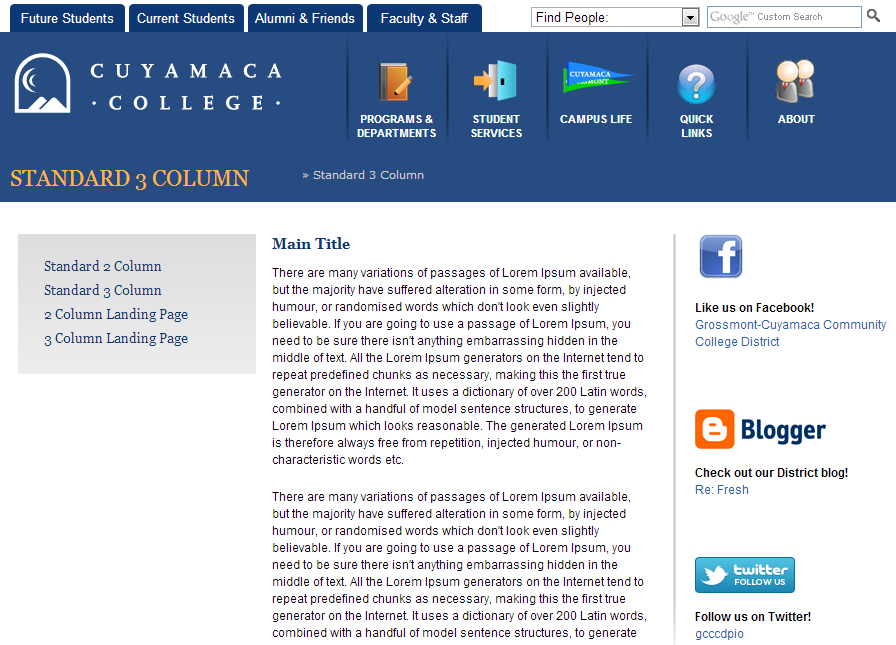 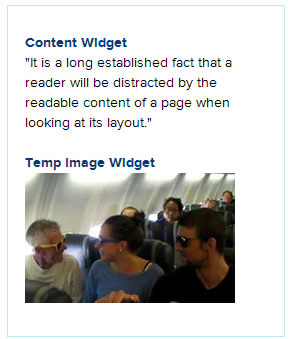 Content and Image widgets.  Sharable assets that are created in one location in Cascade by administrators and then all content editors can choose to display on their pages.
About Library
About
Fast Facts
Our Campus
Policies
Message from the President
Mission & History
Accreditation
Support Grossmont/Cuyamaca
Directory
News
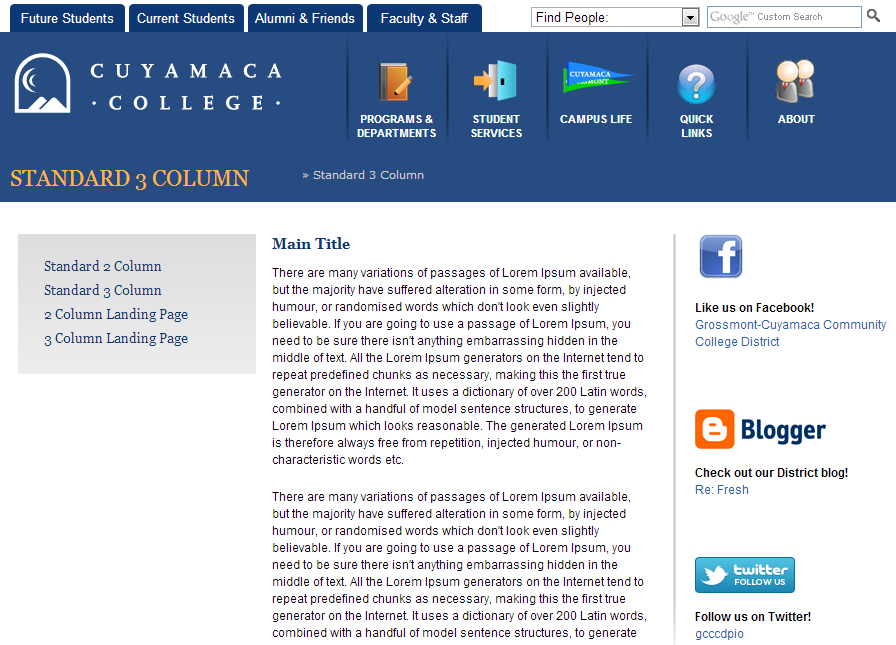 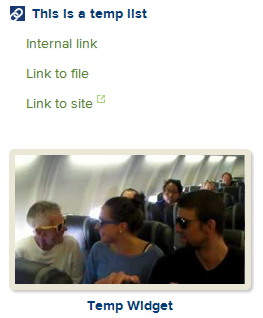 Navigation links and Video player widgets

Sharable assets that are created in one location in Cascade by administrators and then all content editors can choose to display on their pages.
Proprietary & Confidential
35
12/6/2013
About Library
About
Fast Facts
Our Campus
Policies
Message from the President
Mission & History
Accreditation
Support Grossmont/Cuyamaca
Directory
News
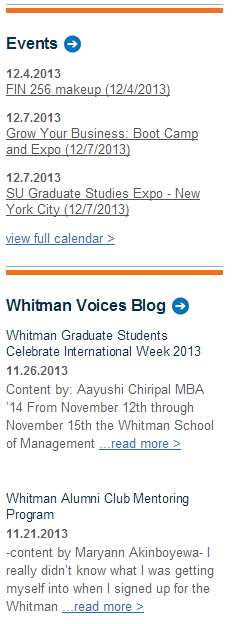 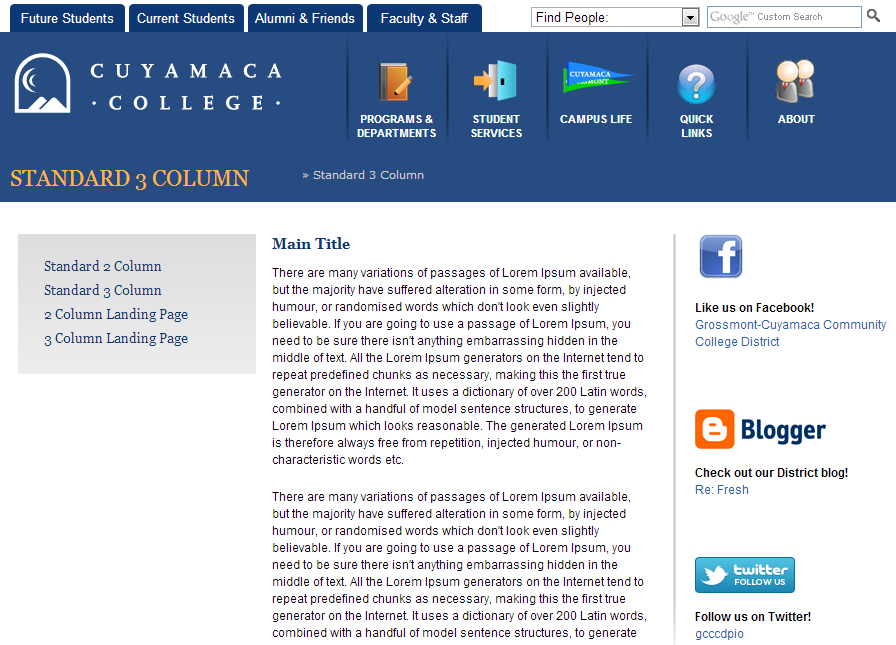 Events and Blog widgets

Sharable assets that are created in one location in Cascade by administrators and then all content editors can choose to display on their pages.
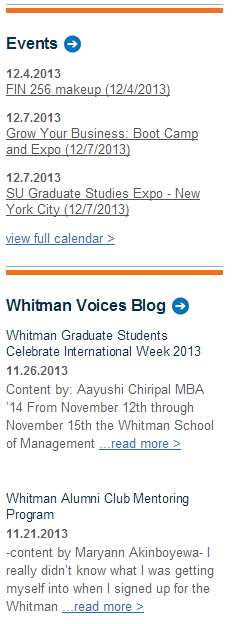